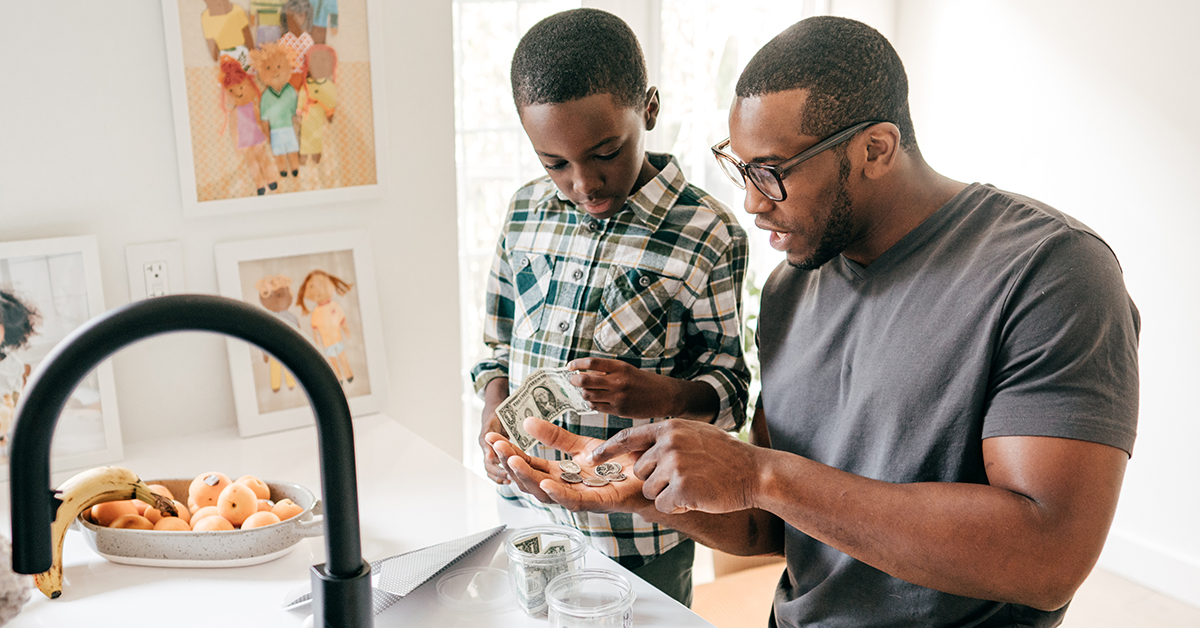 Financial confidence for you, security for your family.